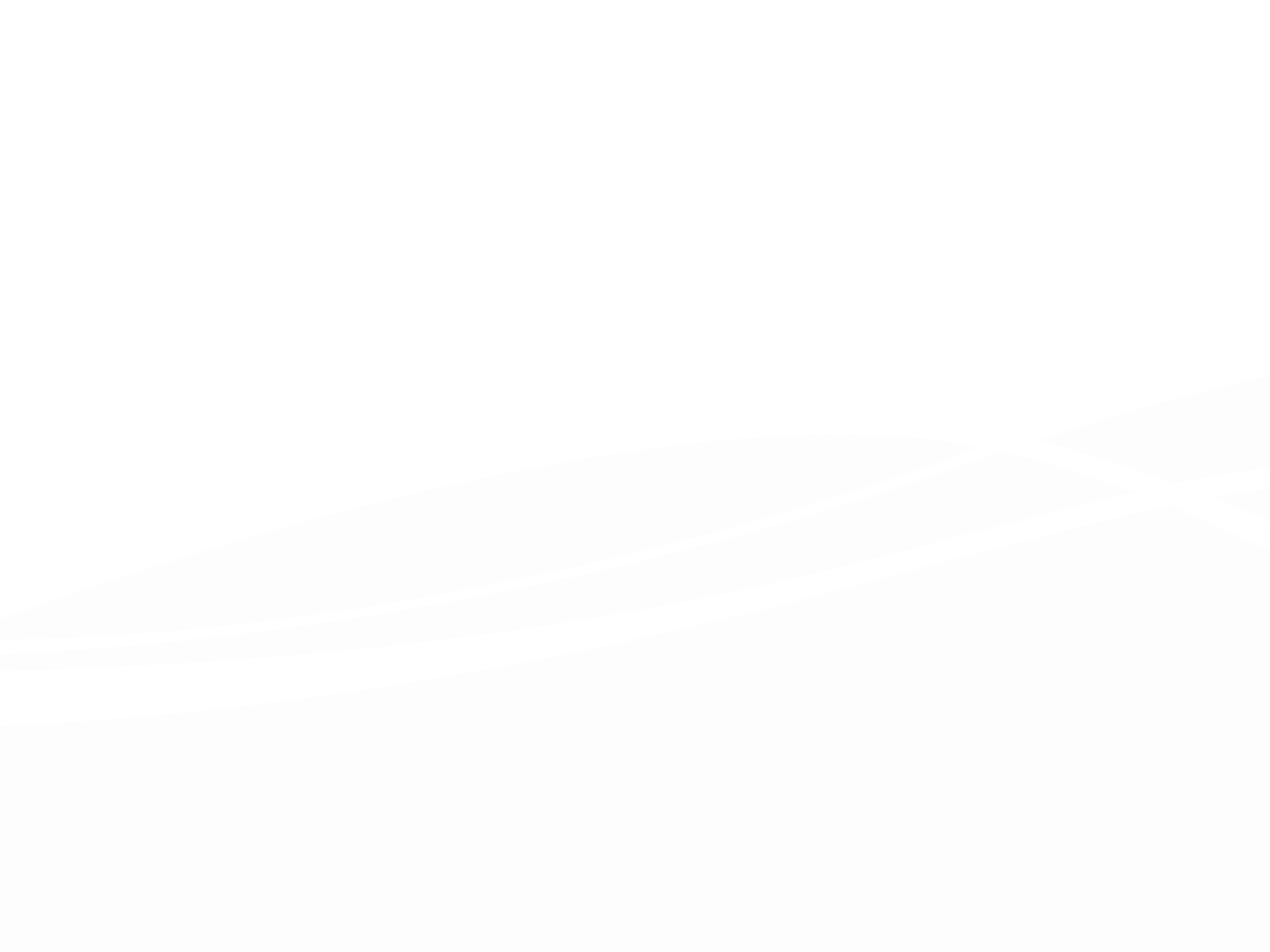 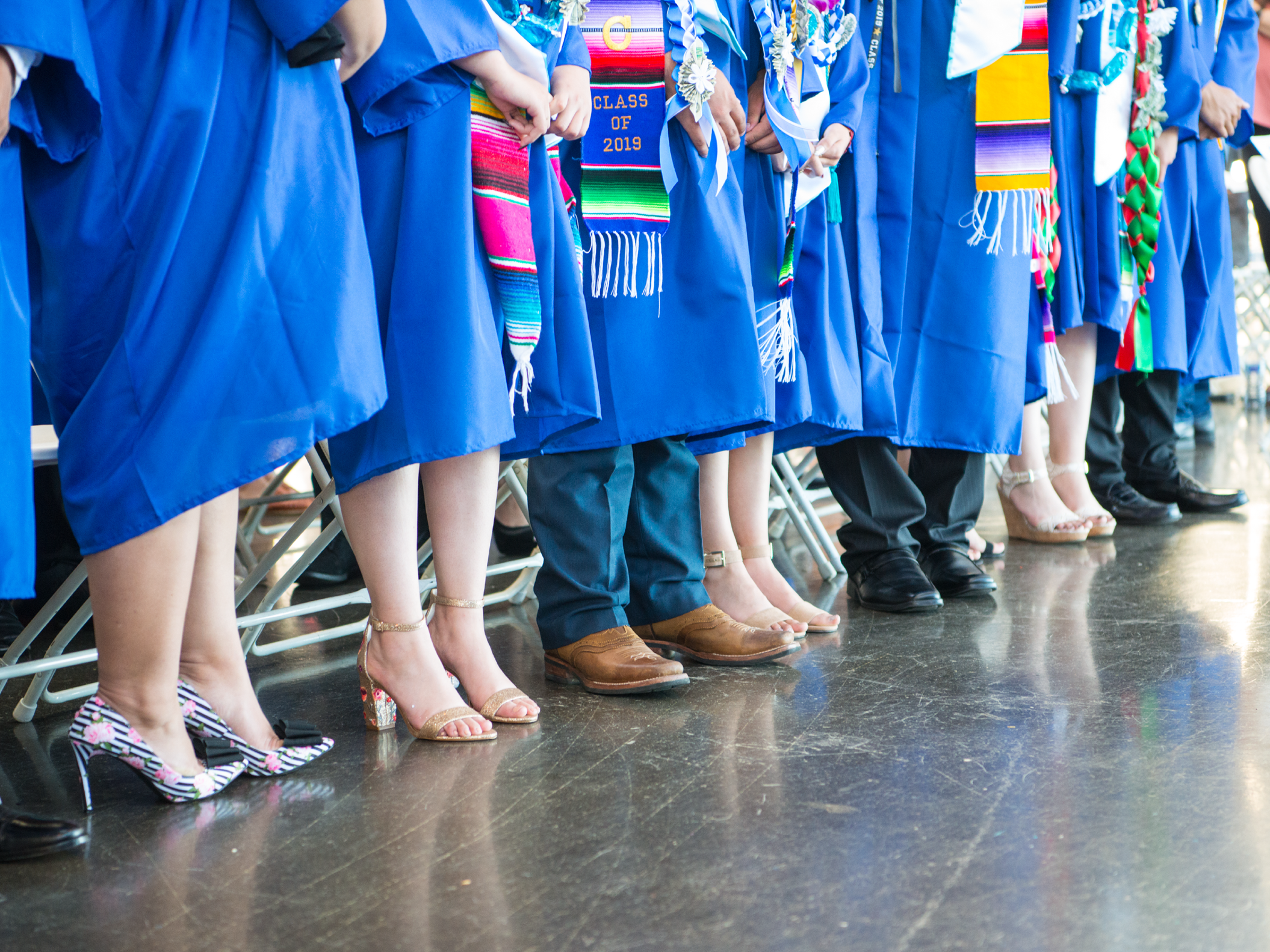 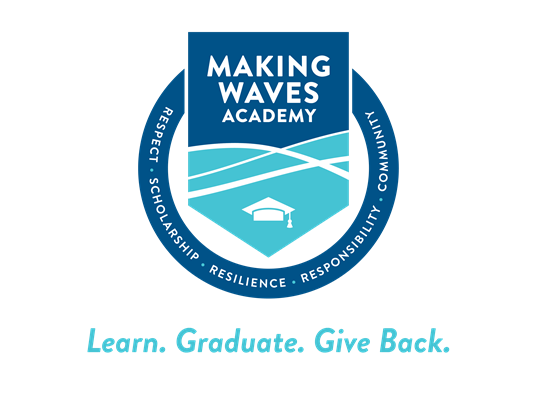 ELD Deep Dive
Aurelio Garcia
Thursday, December 9, 2021
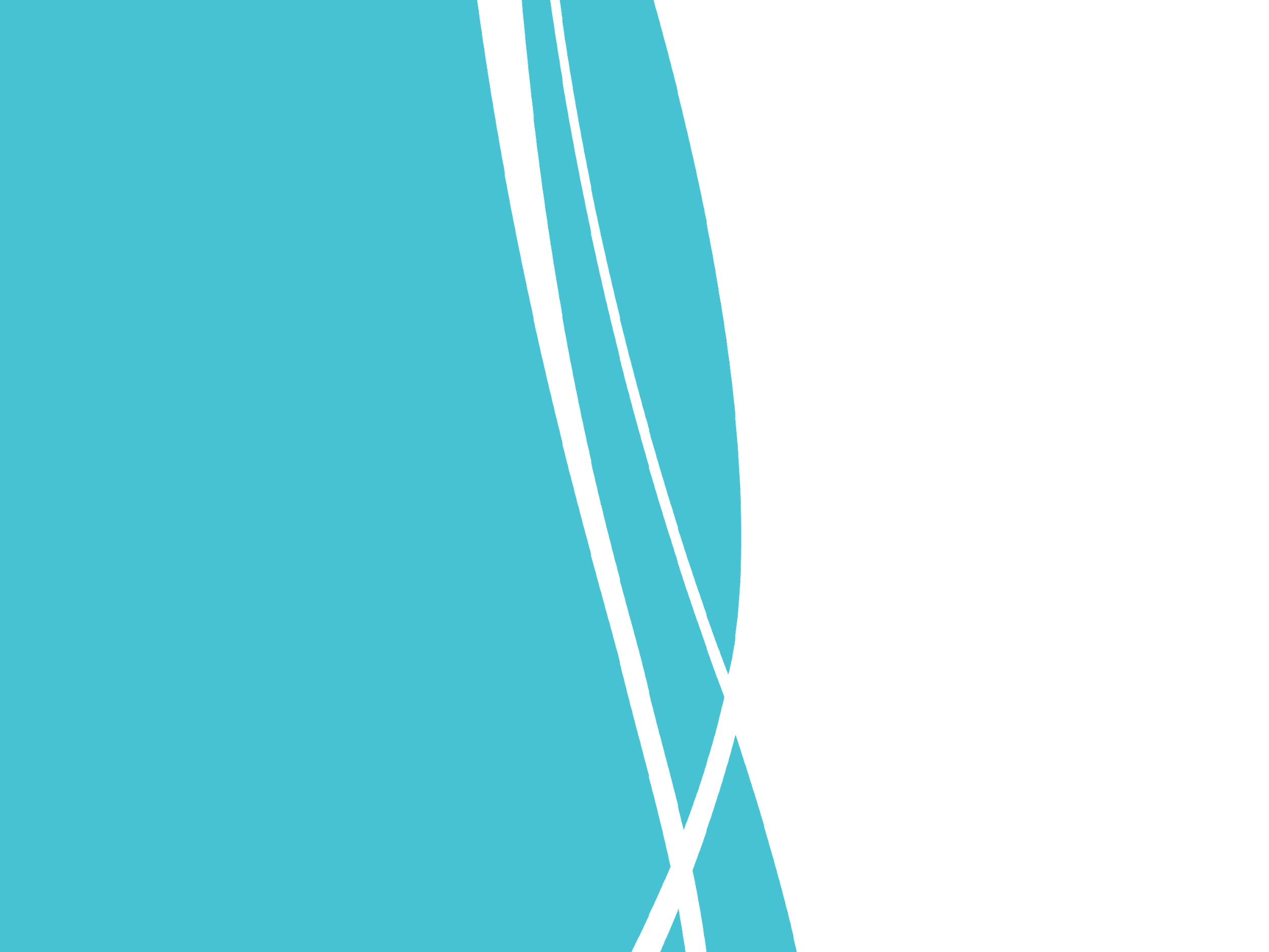 ELD Programming
Reclassification and ELPAC
ELAC 
Board Member Feedback
Table of 
Contents
2
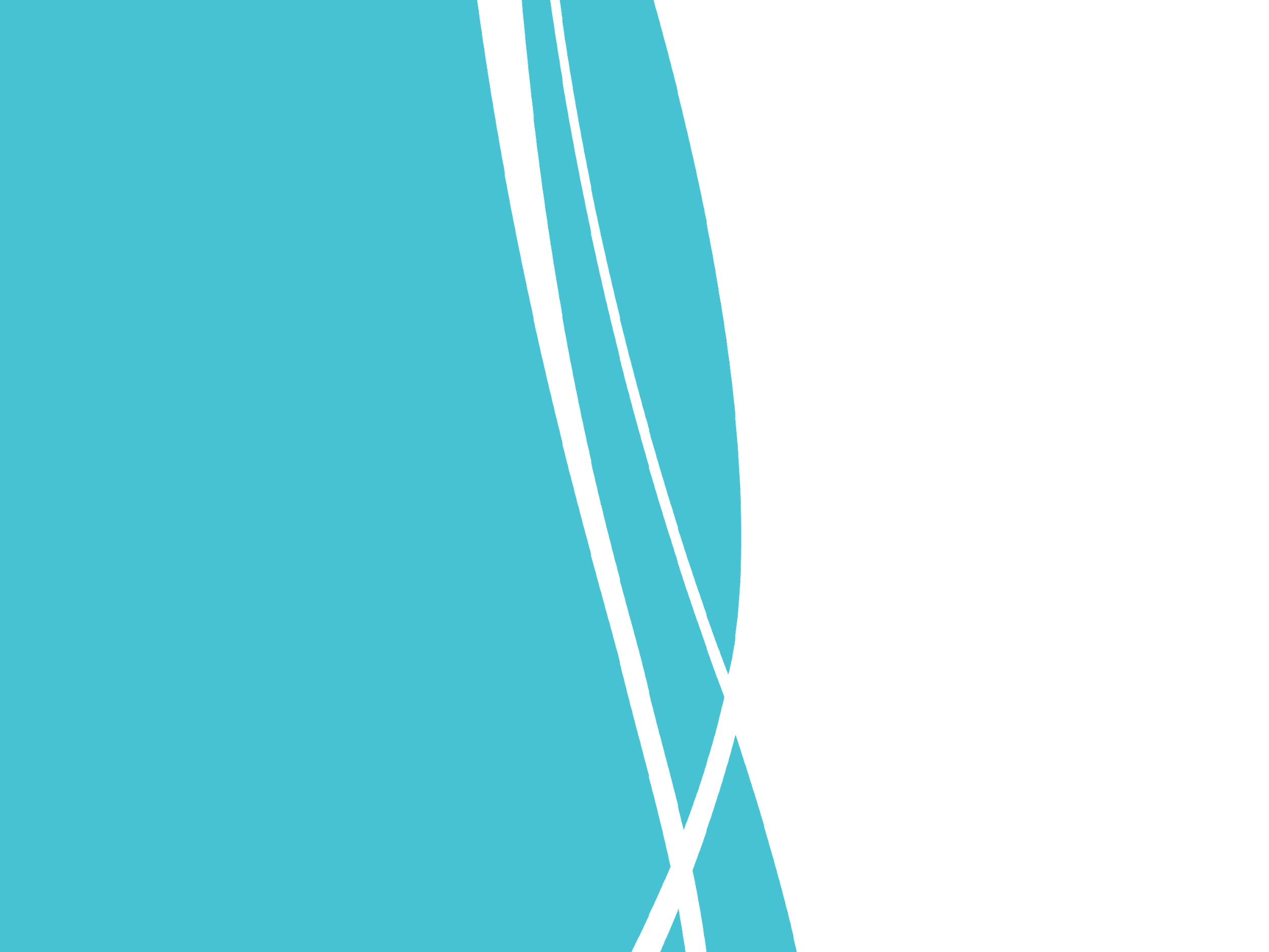 ELD Programming
3
English Language Development (ELD) Overview
“I joined ELAC to understand and be aware  of  families that share the experience of their child reclassifying and to work together to help the school, community and the teachers ”
“Having the privilege of being bilingual opens many doors”
4
ELD Enrollment Data
English Learners at Making Waves
 ELs are 28% of the student body
 33% of students at MS are ELs
 21% of students at US are ELs
 9% of ELs are SPED students
 84% of ELs are LTELs*
 49% of students at MWA are RFEP*

*LTEL- Long Term English Learners: 5 years as EL

*RFEP- Reclassified (Fluent English Proficient )
5
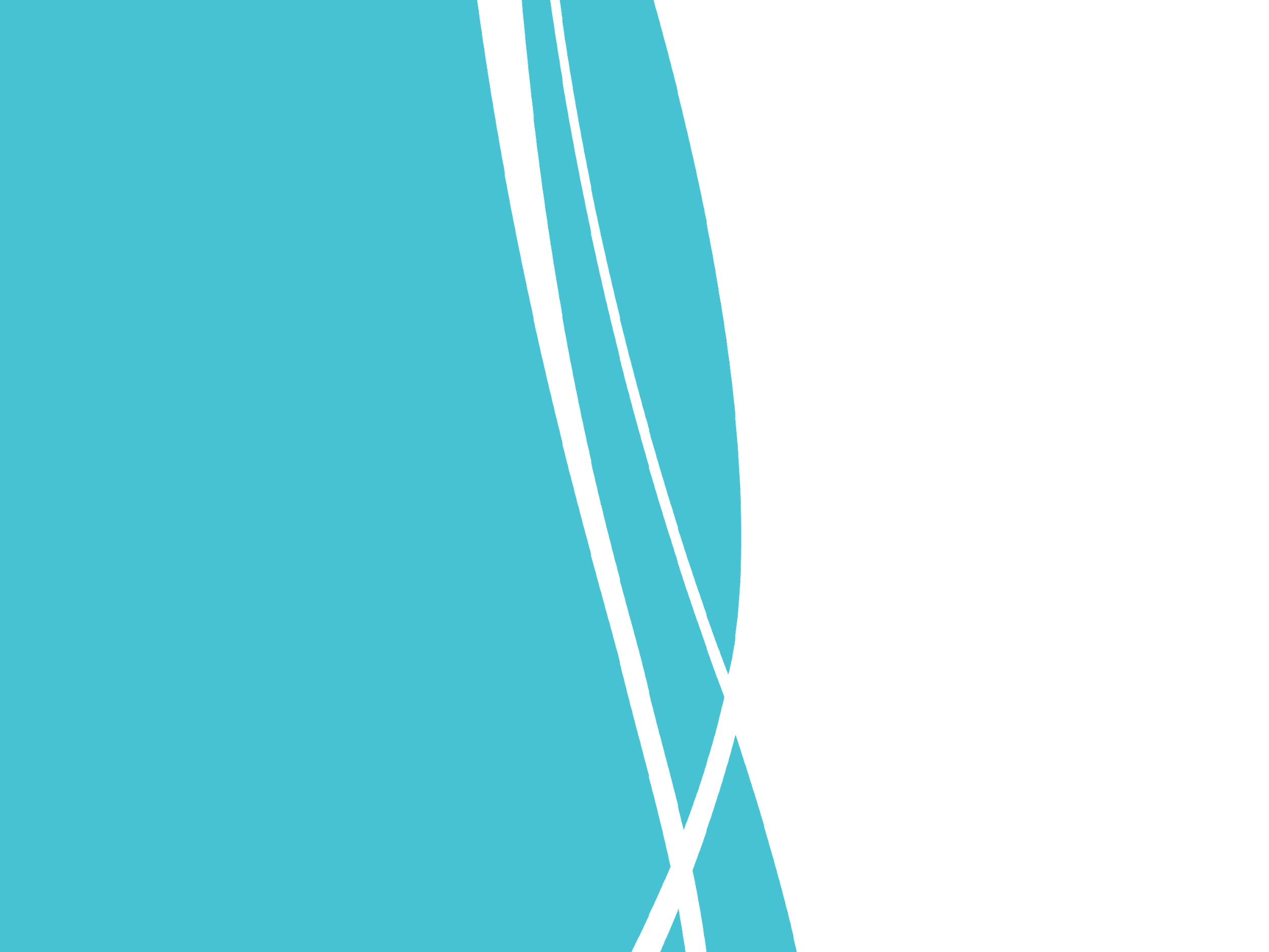 Reclassification and ELPAC
6
Reclassification
Reclassification: The process through which students who have been identified as English Learners are reclassified to Fluent English Proficient (RFEP) after meeting various linguistics and academic criteria set by the state and district.
7
Reclassification Criteria
*Reclassification SPED Criteria -

If the SPED student does not meet the criteria, the IEP team determines that the primary reason the student does not meet reclassification criteria is due to the disability rather than limited English proficiency.
8
ELPAC Overall Scores 20-21
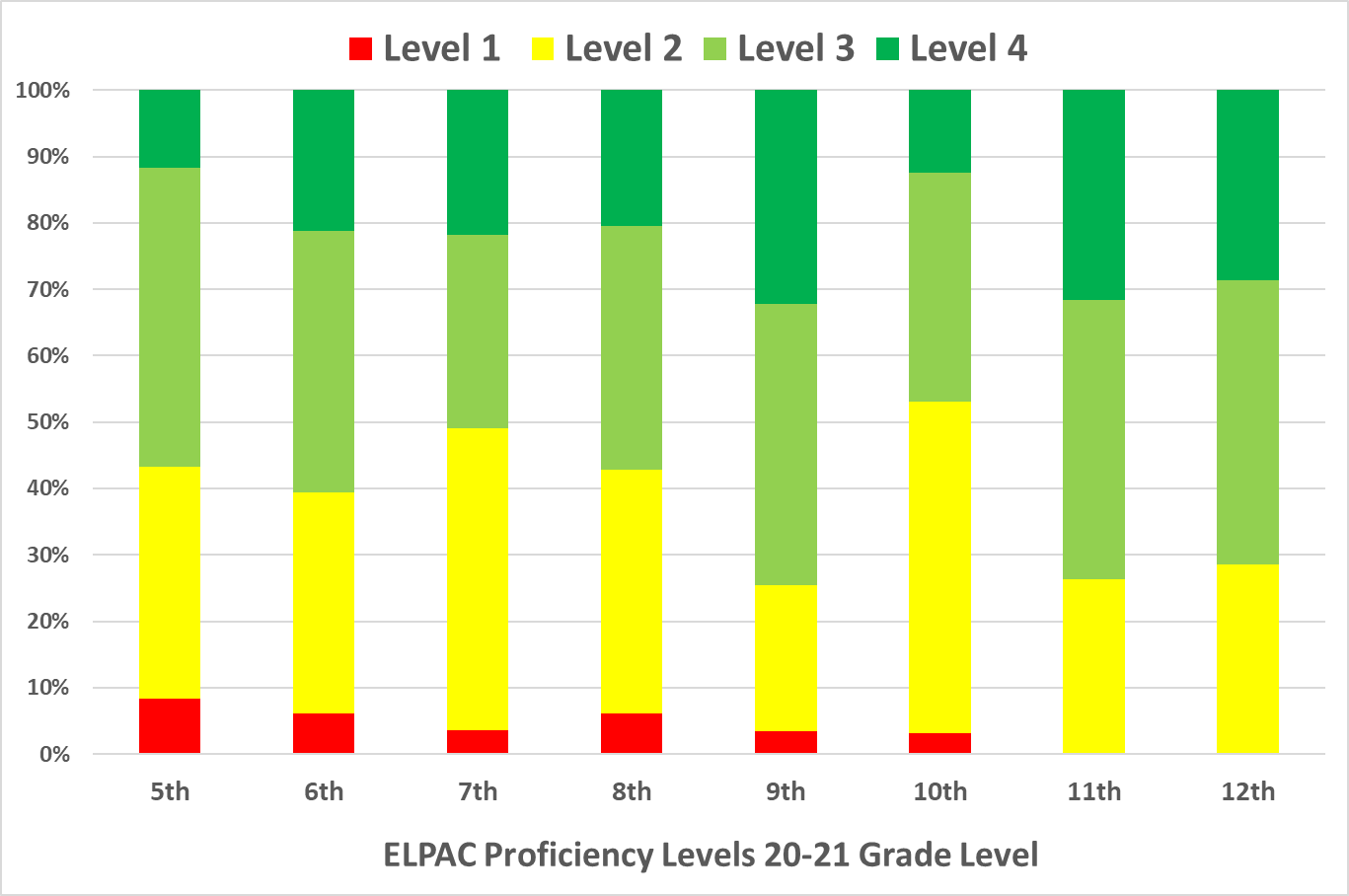 9
ELPAC Deep Dive
Overall, 24% of our students scored a Proficiency Level of 4 (which is needed to Reclassify).  
This is an impressive jump in comparison to 2018-2019! 14.9% MWA  and 16.4% statewide K-12 in 2018-2019.
97% (282/289) of all ELs at MWA completed the remote Summative ELPAC in 20-21. 
33 students have been identified to reclassify!
10
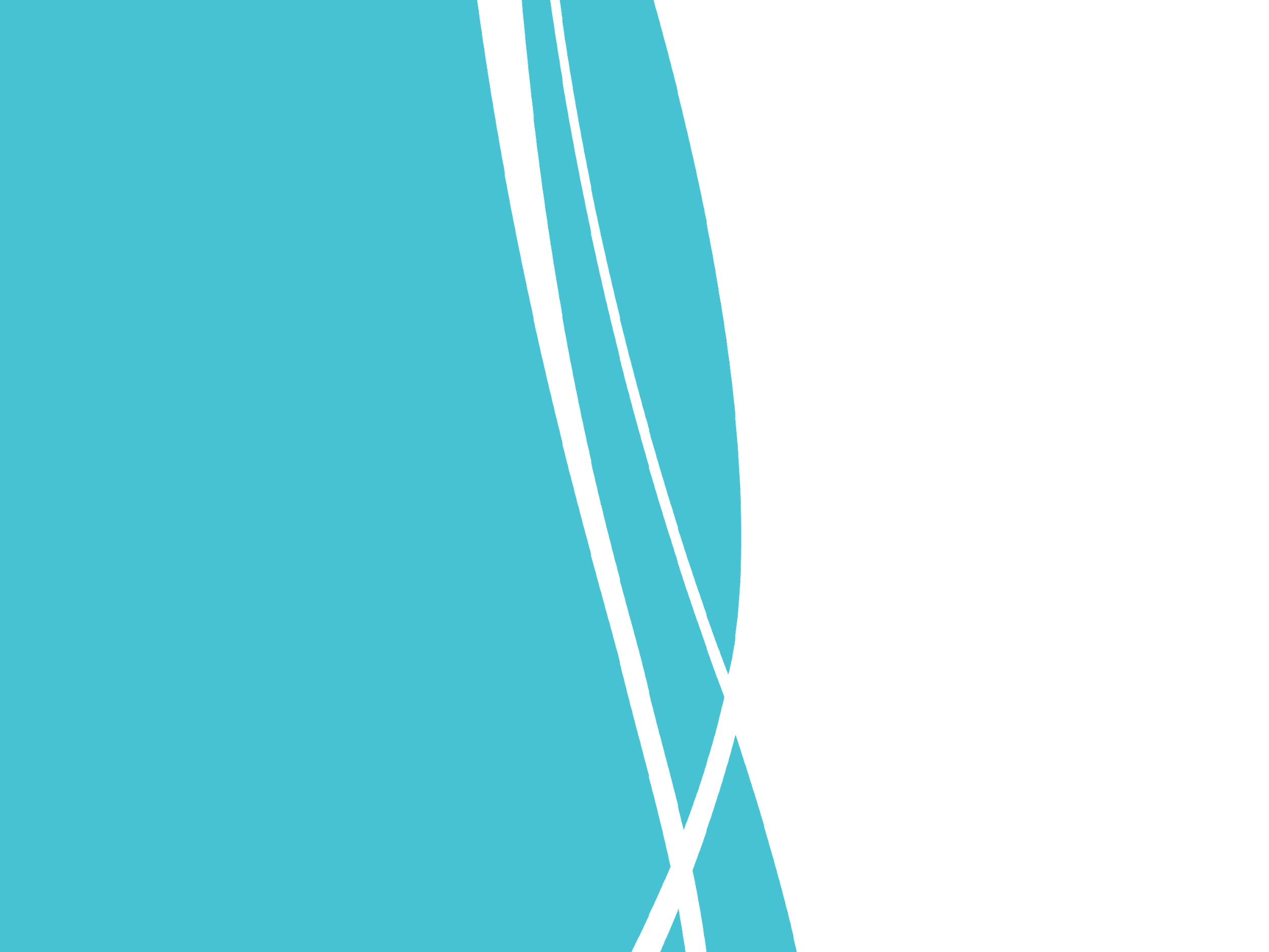 ELAC
11
English Learners Advisory Committee (ELAC)
ELAC has continued to strongly serve our parents and community.

Parent engagement is high.

Focus on the following:
Advising and recommendations for our EL Master Plan and School Site
School Needs Assessments
Attendance updates
Meetings held usually First Tuesday 6pm of the month.
12
Discussion Prompts
How can we continue to keep a sense of urgency in 
our support of English Learners?

What additional factors must we consider to make sure our English Learners are given the appropriate support towards reclassification and beyond?
13
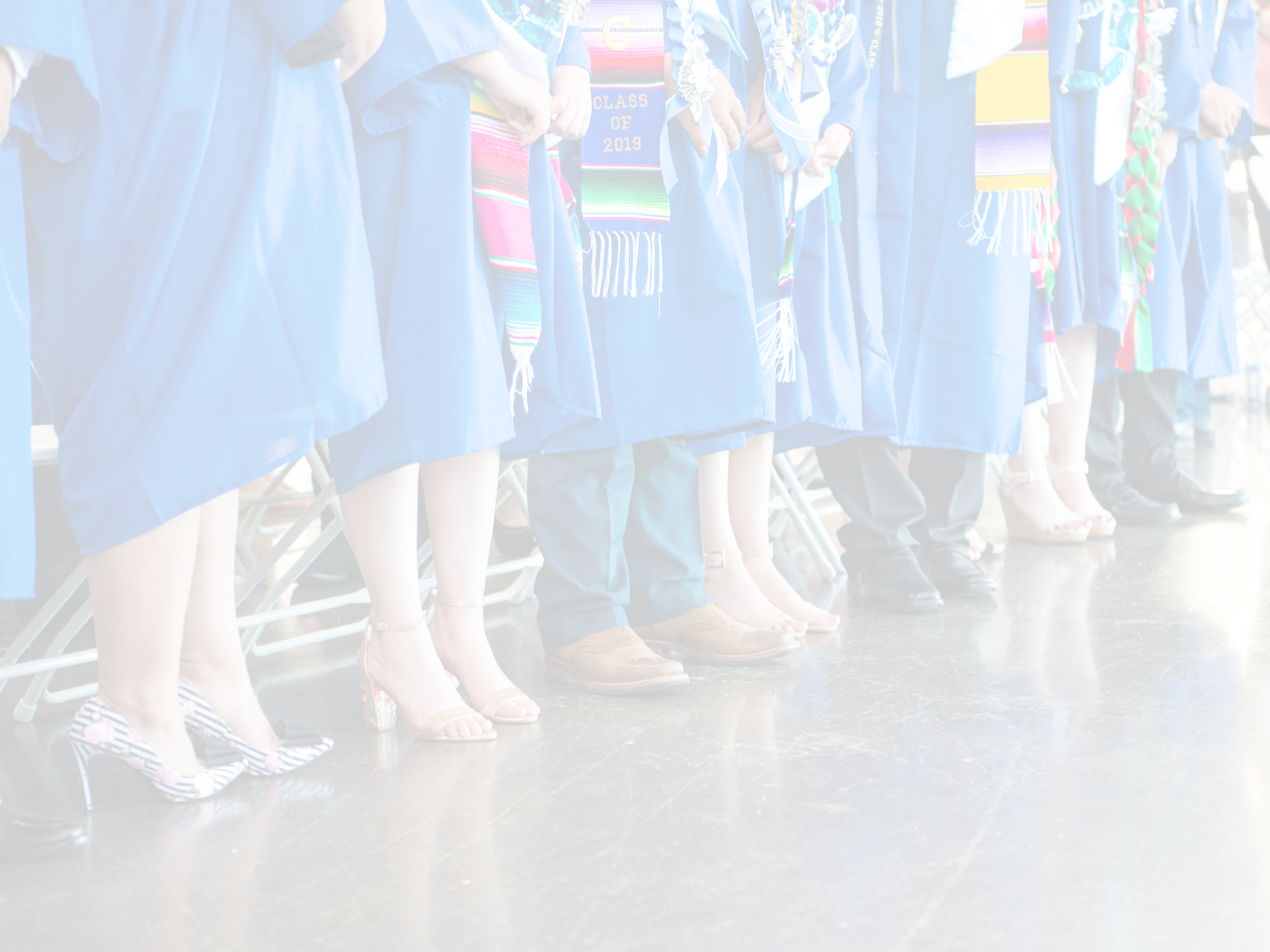 Contact Information
Aurelio Garcia
agarcia@mwacademy.org
(510) 262-1511
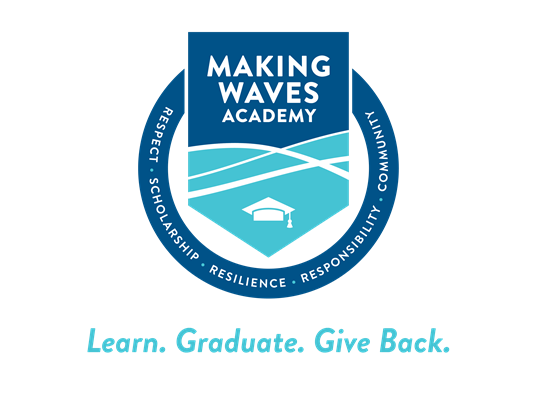 14